The Nuclear Energy Density Functional:
                                     What do we really know?
Aurel Bulgac
University of Washington, Seattle

Collaborators:  

Michael McNeil Forbes - Washington State University and UW
Shi Jin – University of Washington
The most prominent formula in nuclear physics:
                                   Bethe-Weizsäcker mass formula (1936)
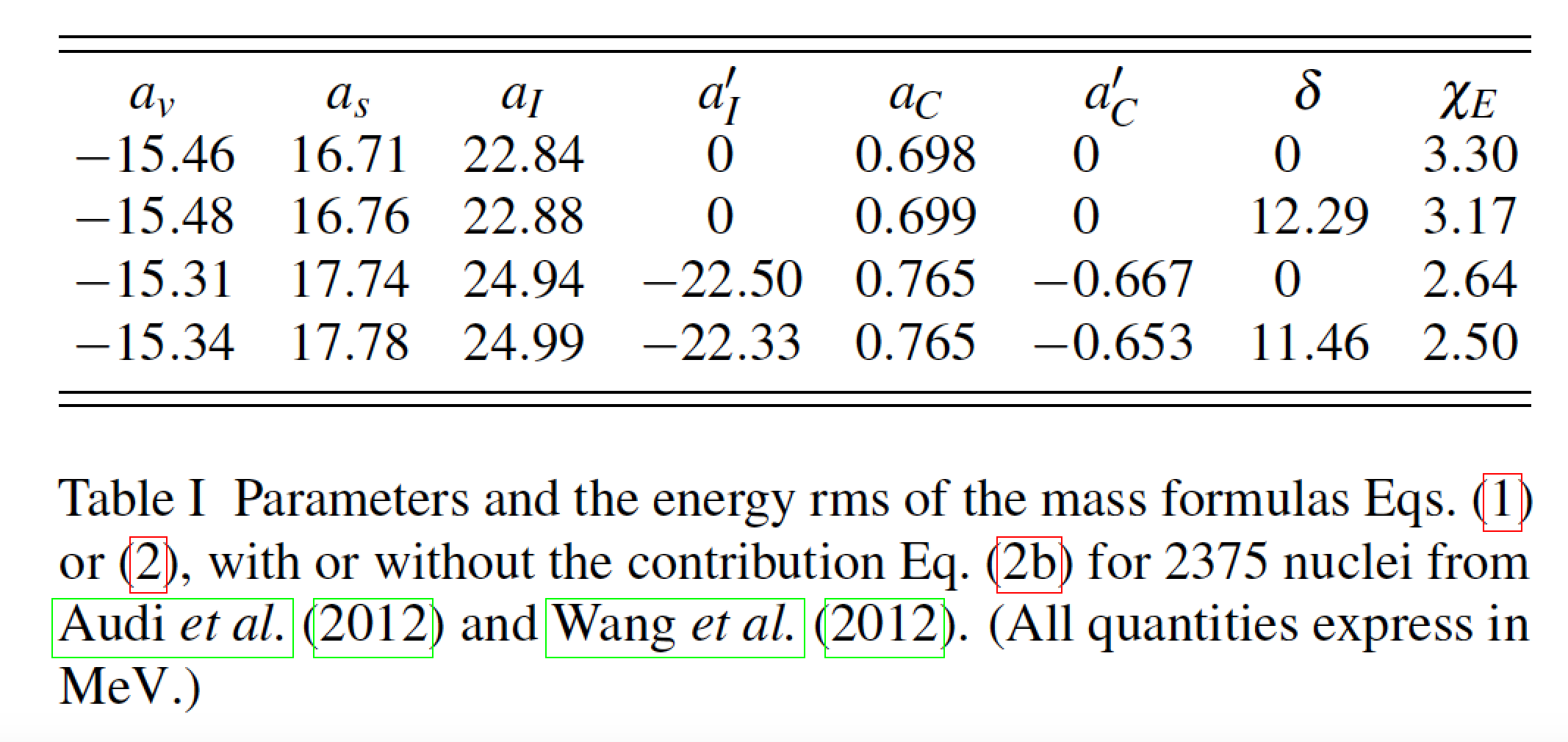 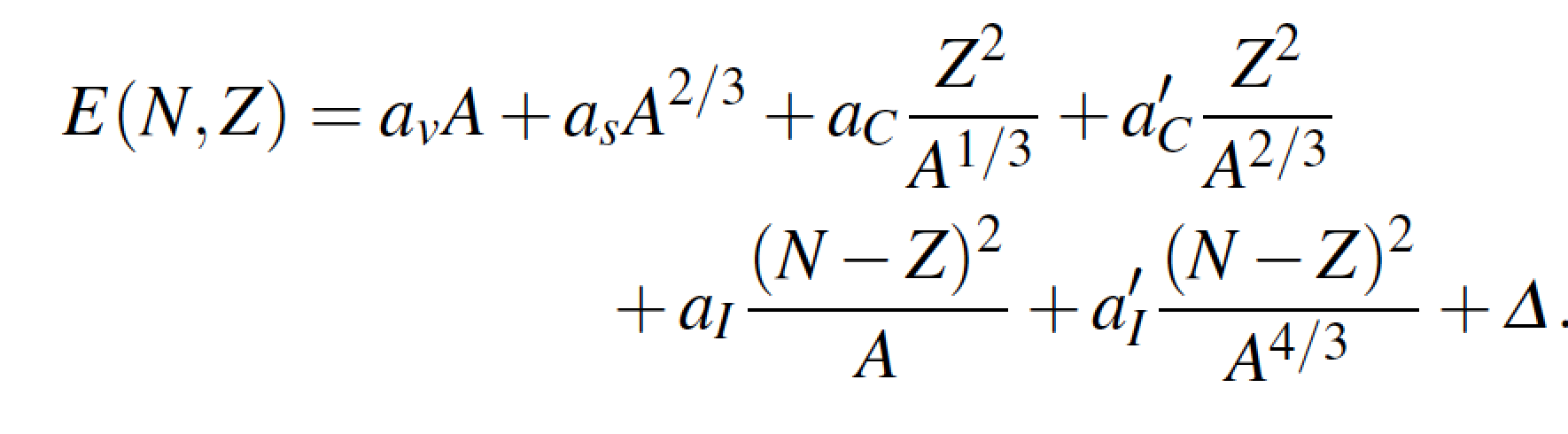 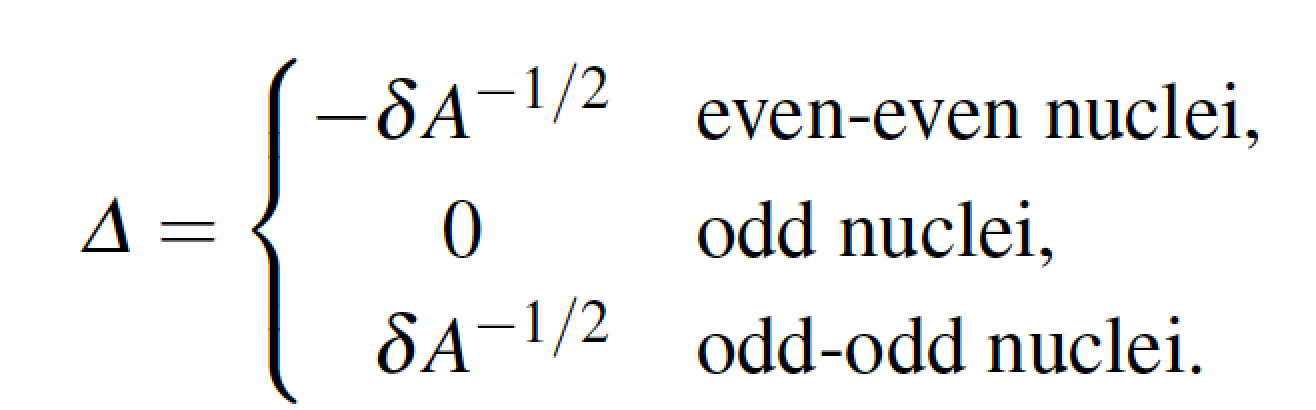 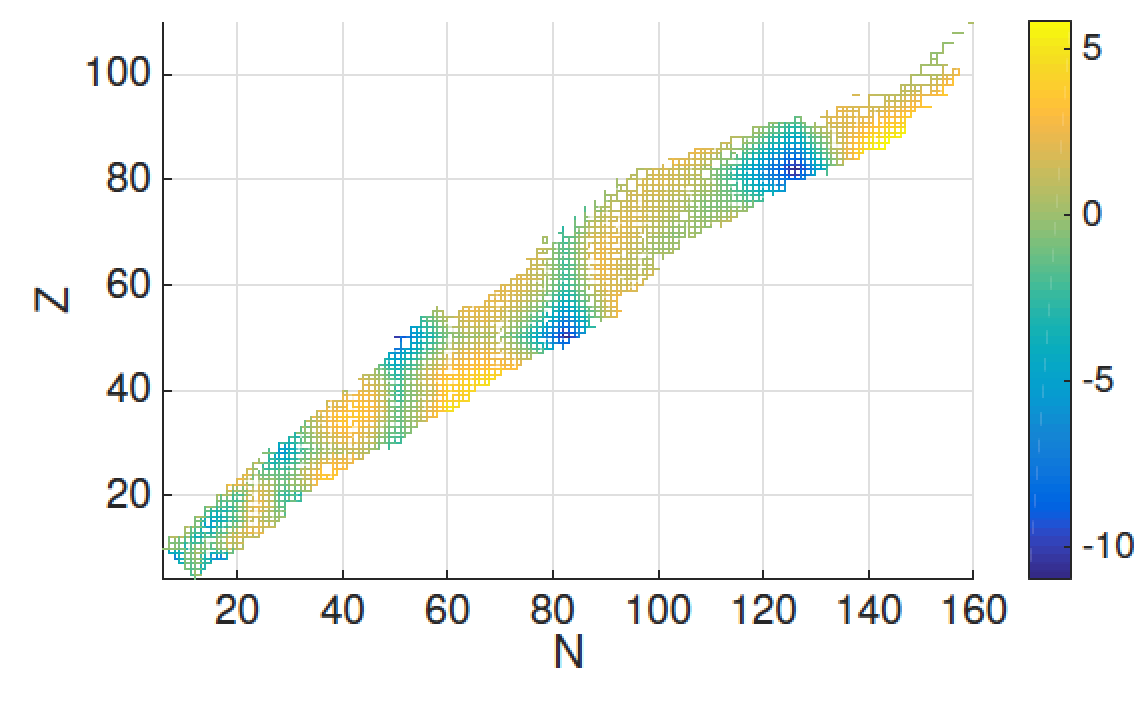 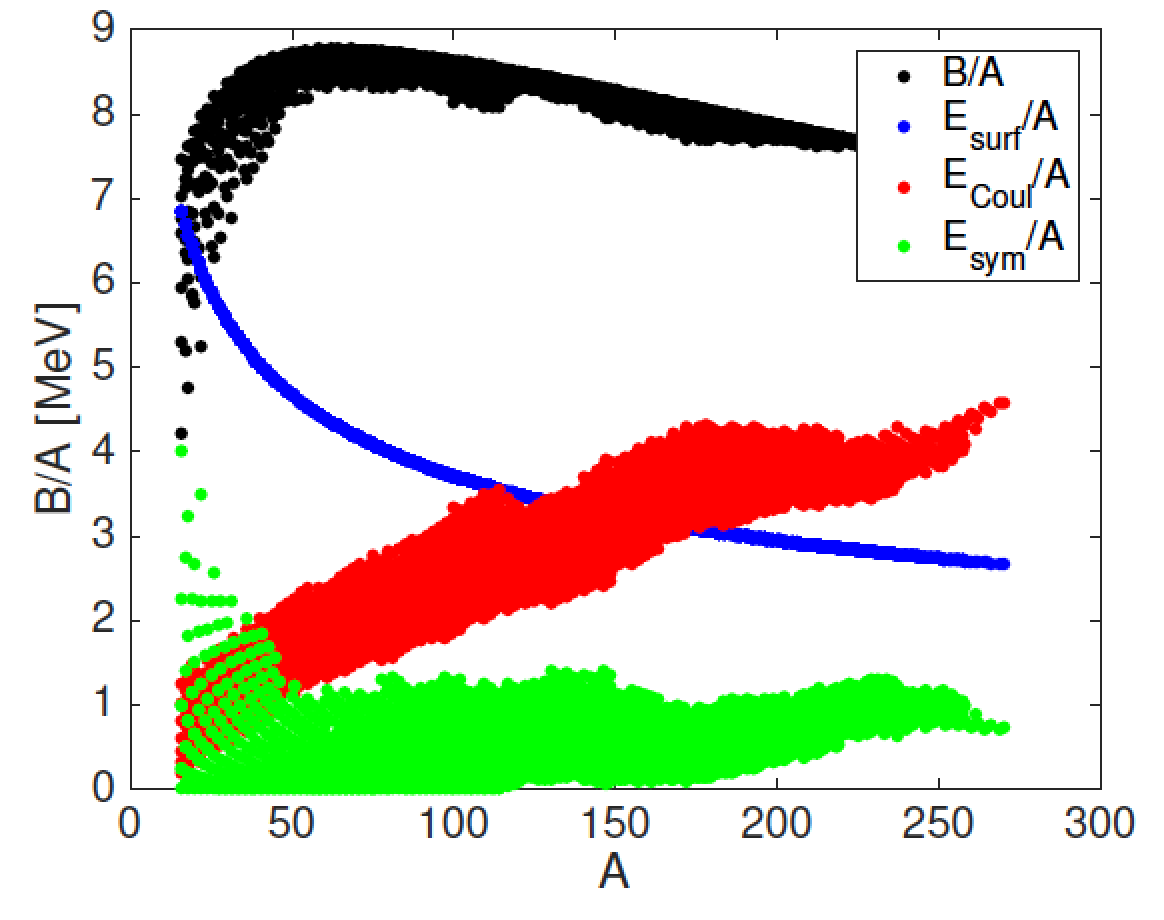 Single-particle density of states in a many-fermion system
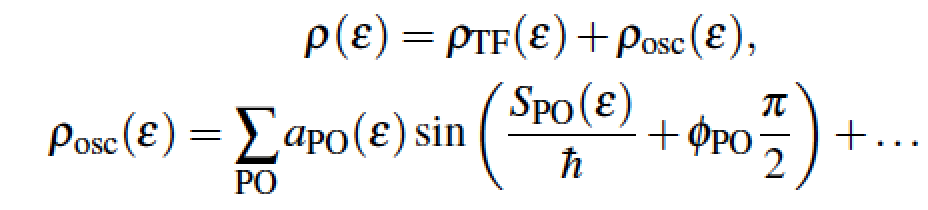 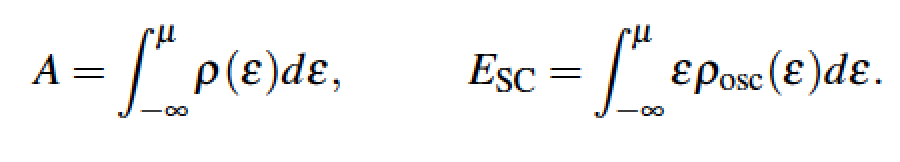 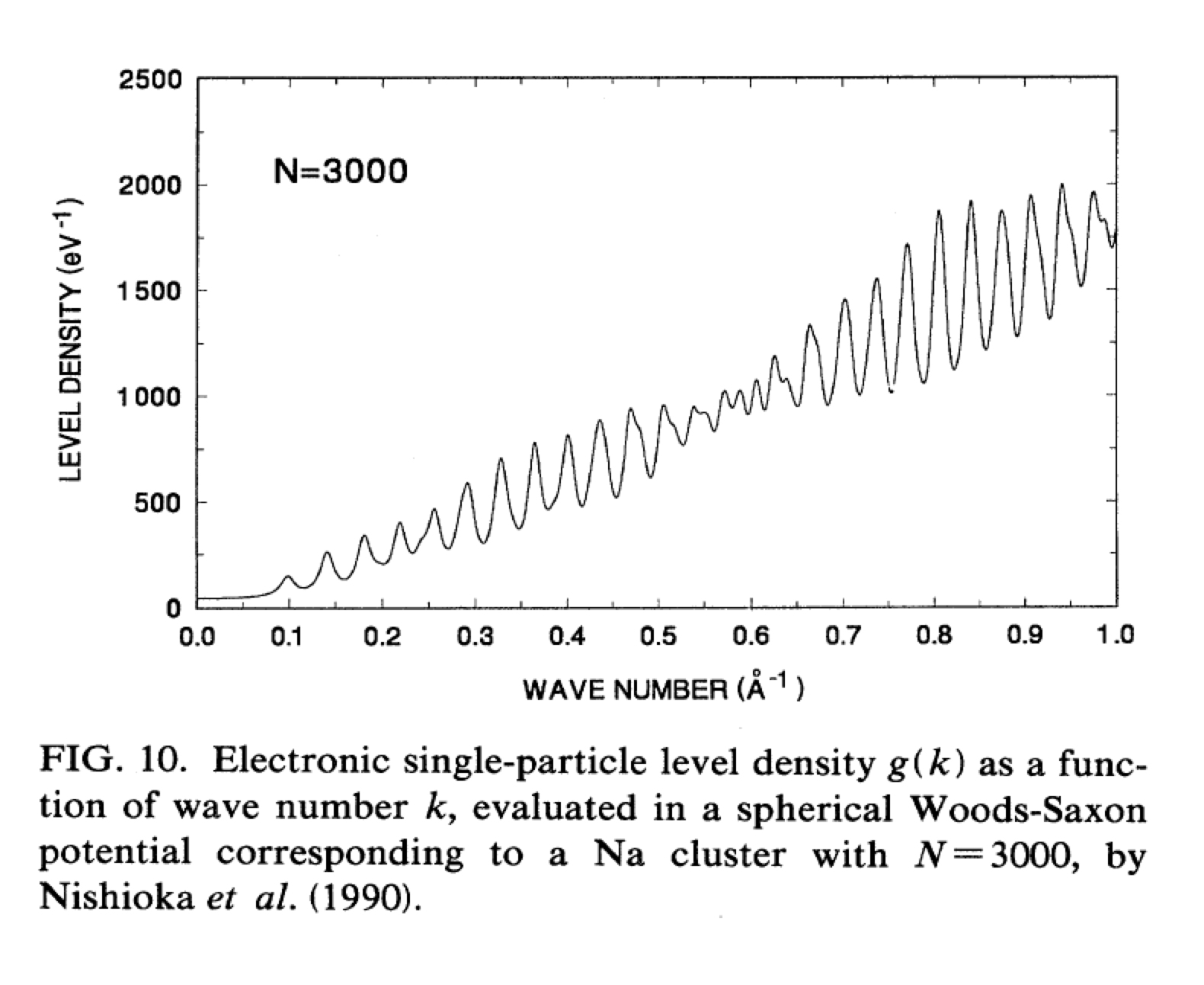 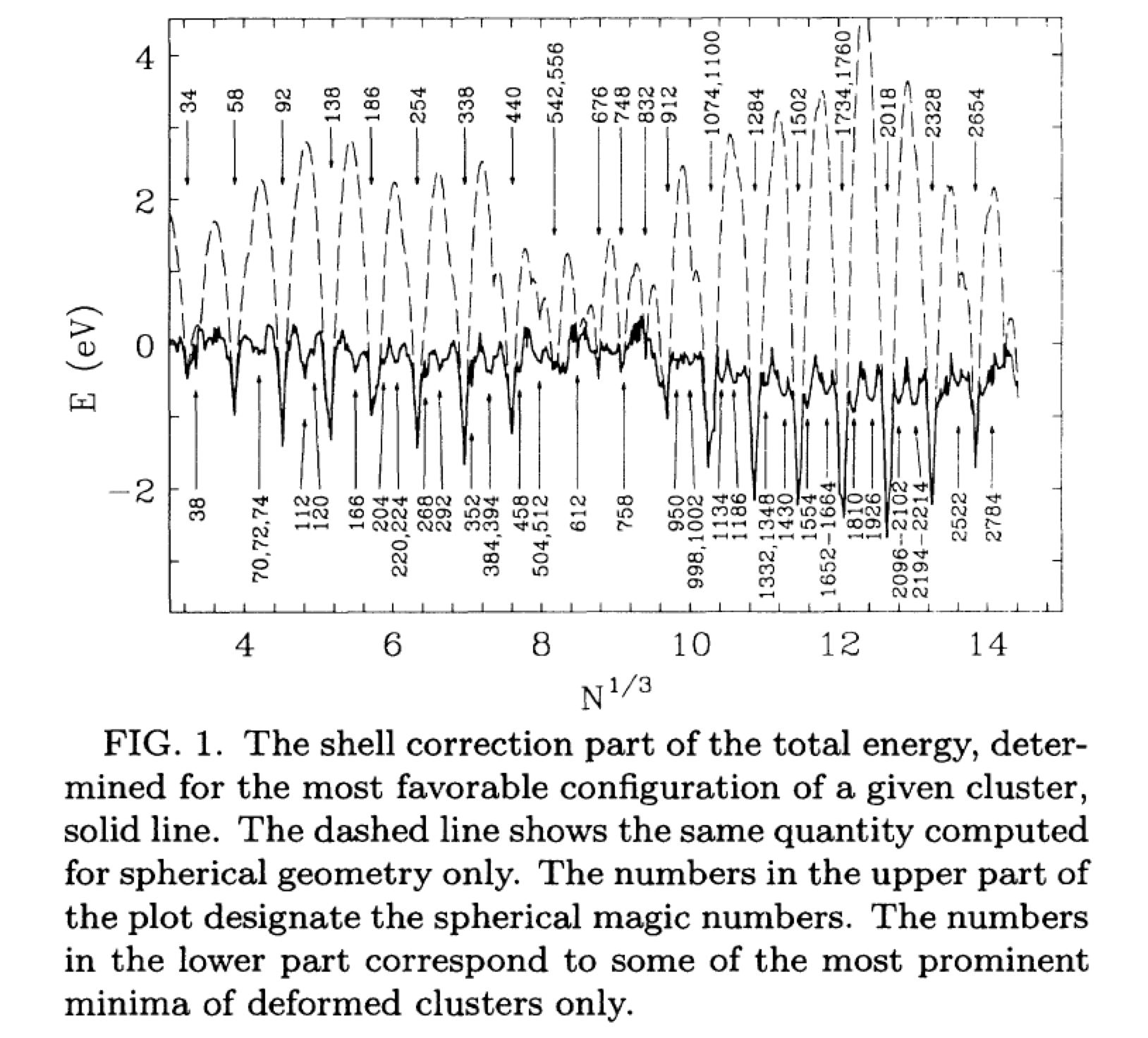 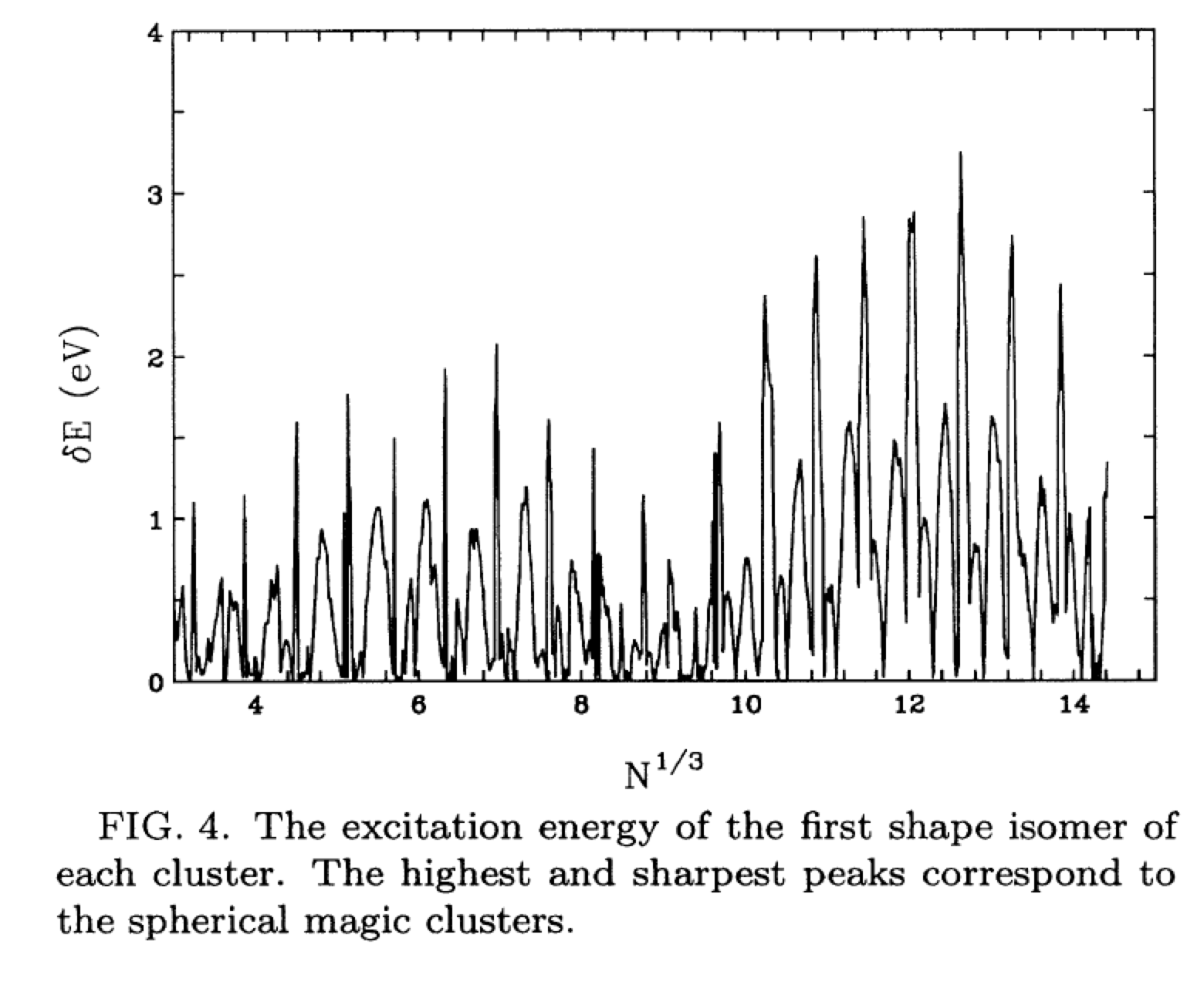 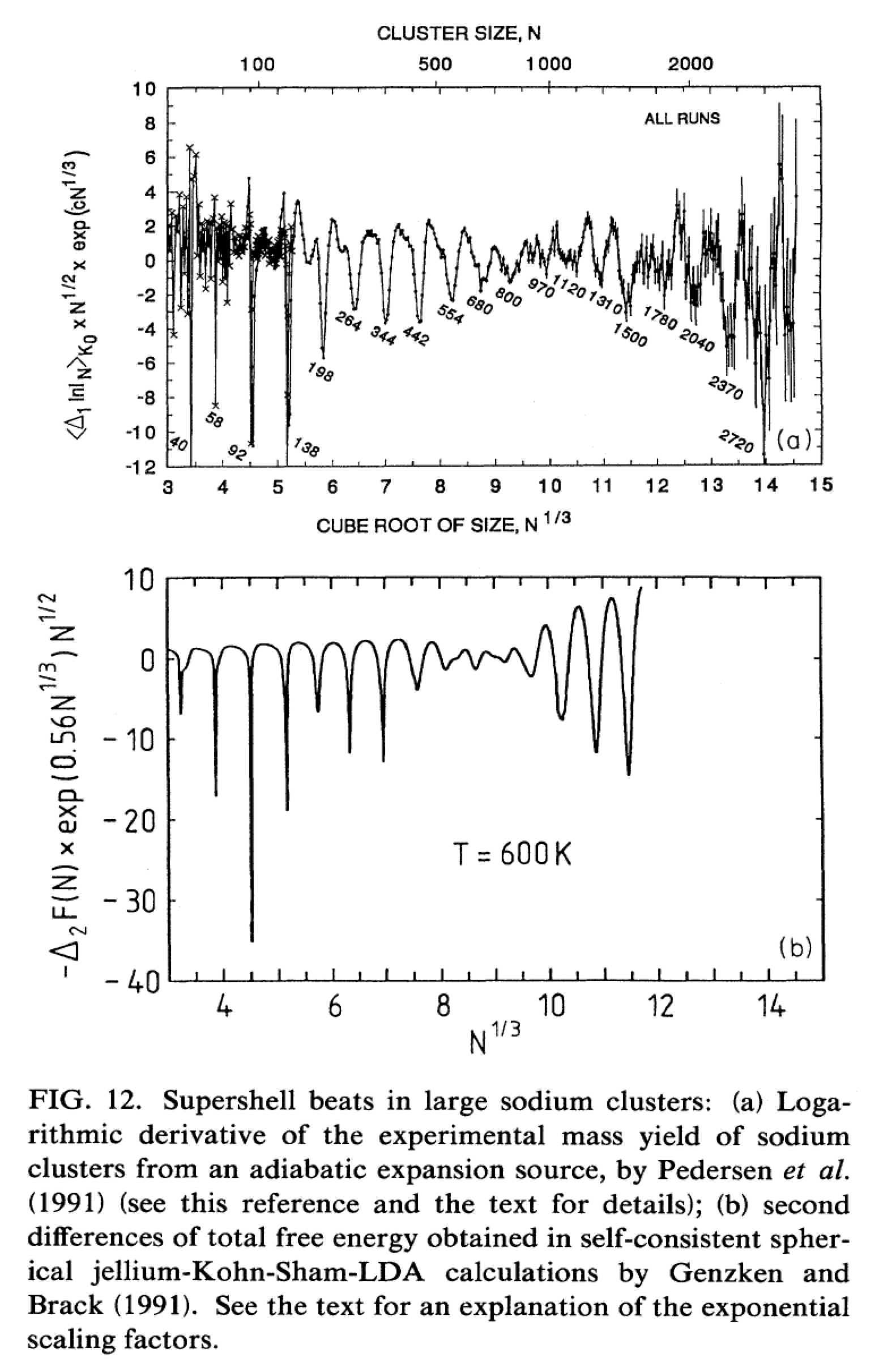 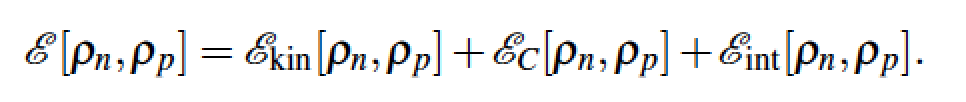 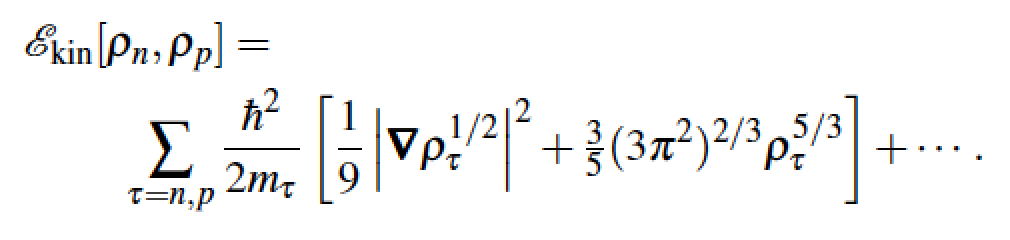 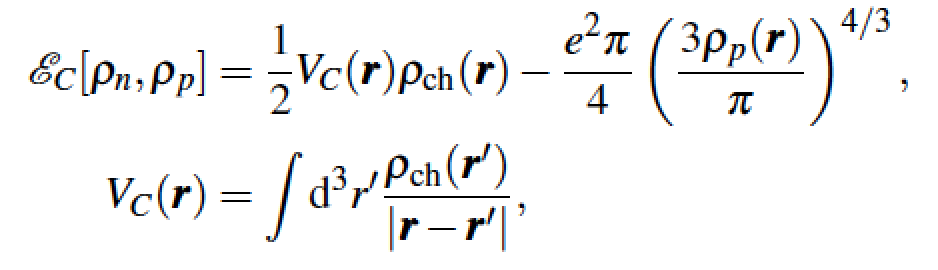 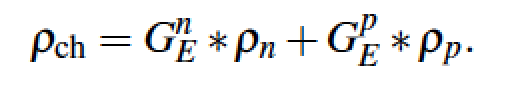 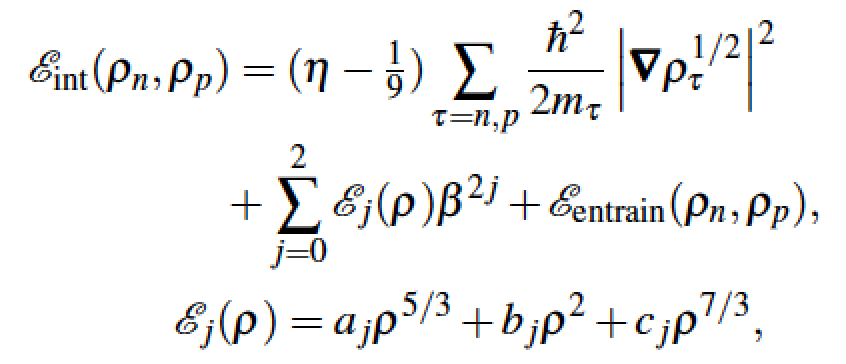 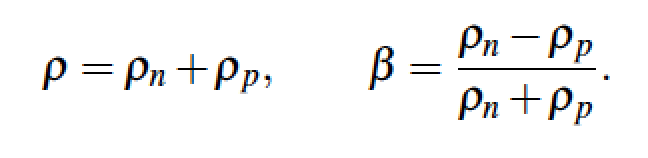 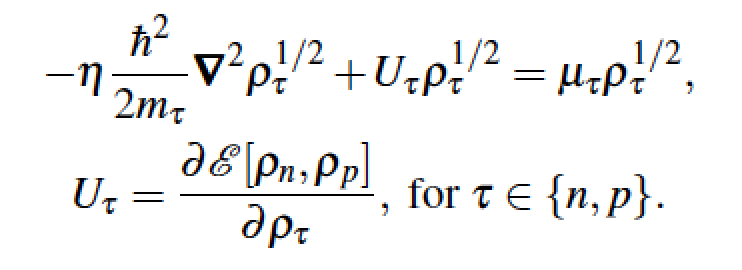 Higher order gradient corrections
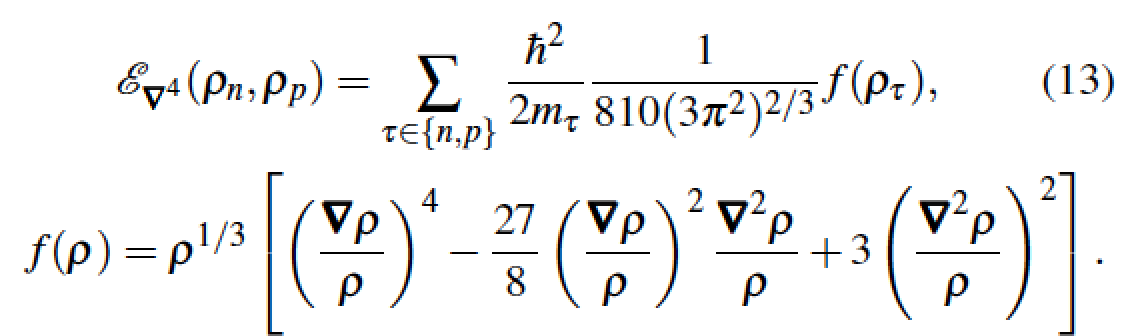 QMC of Neutron Matter EoS
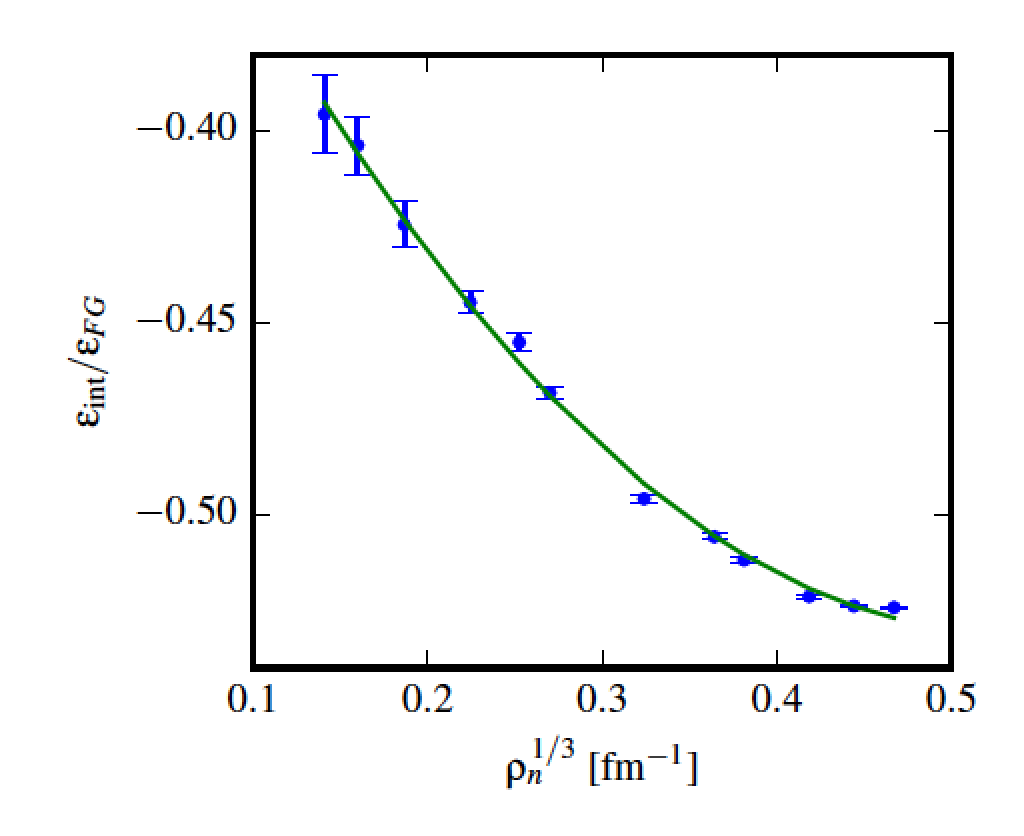 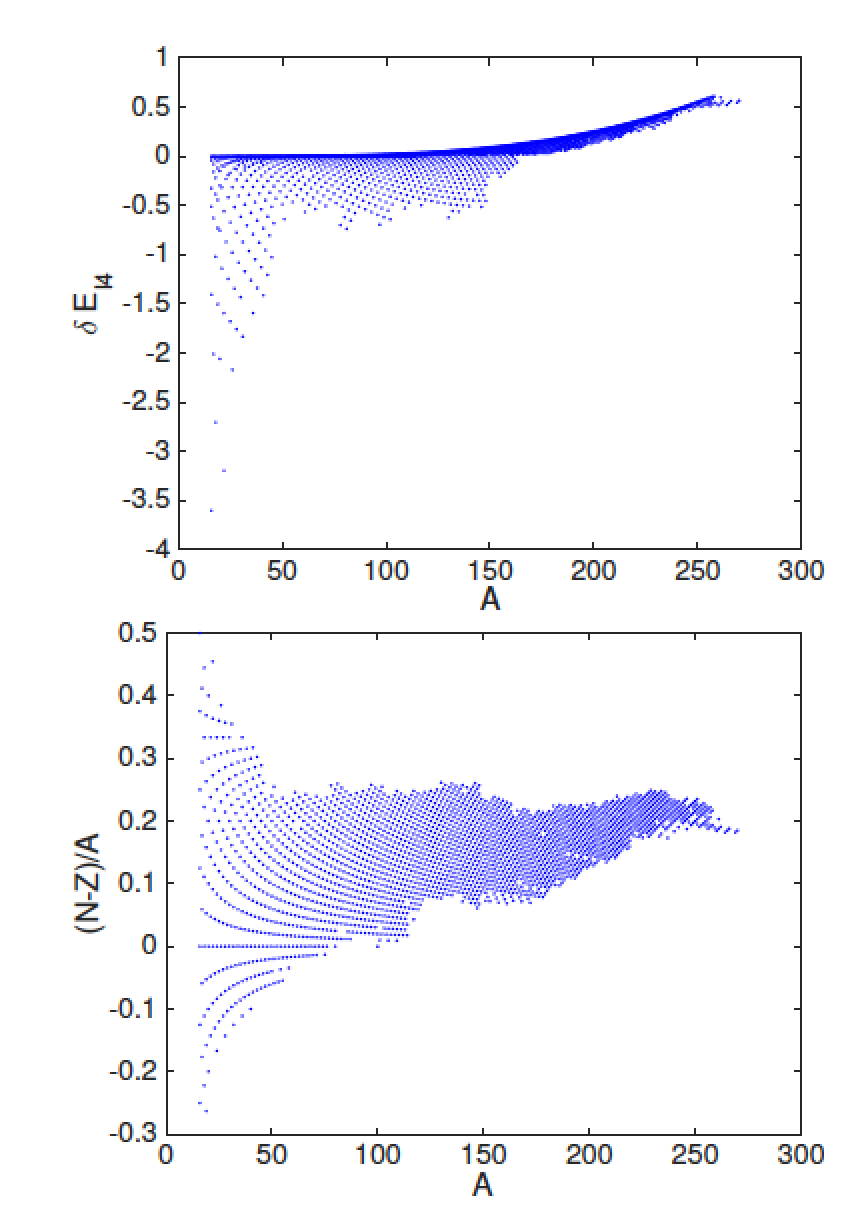 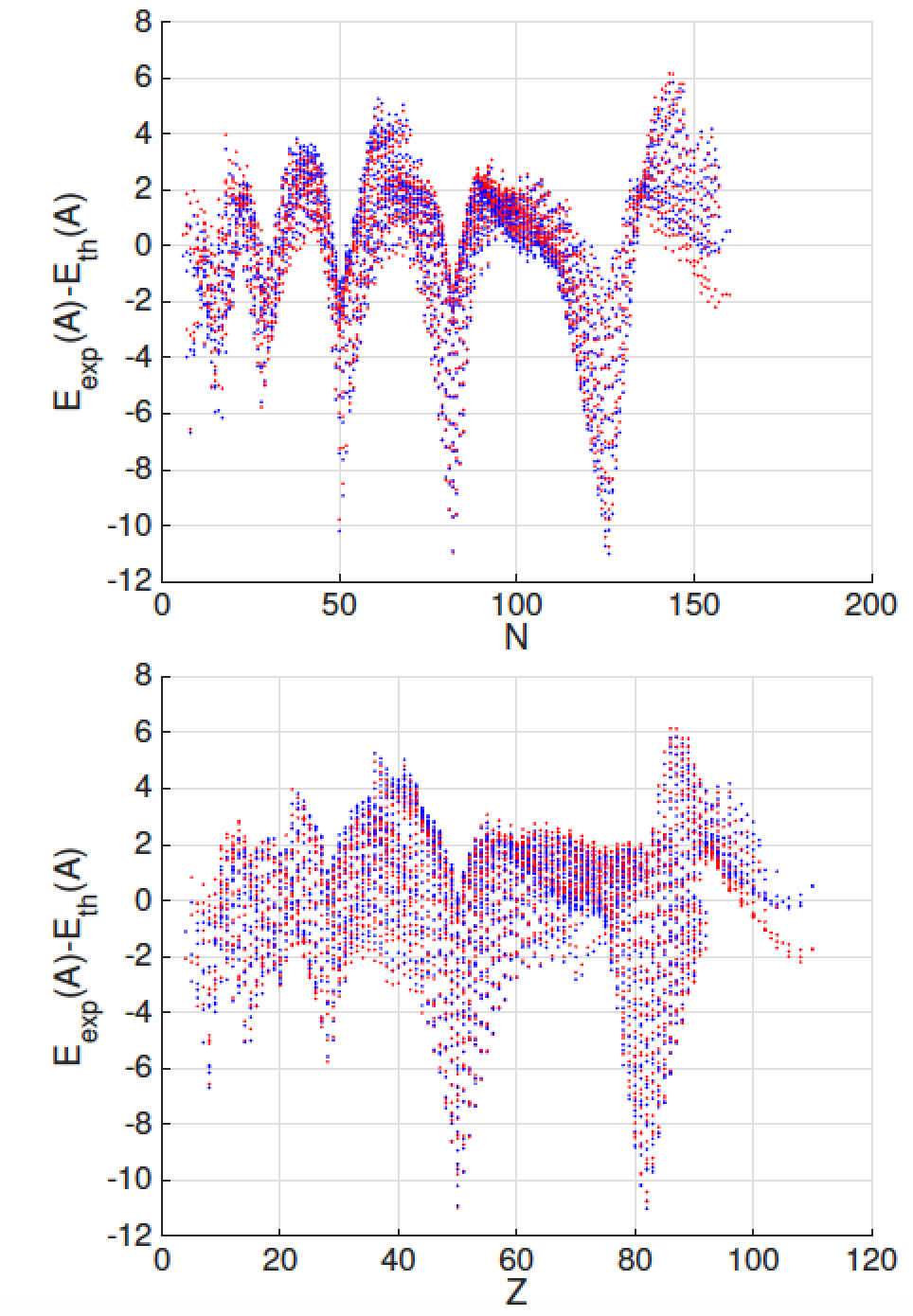 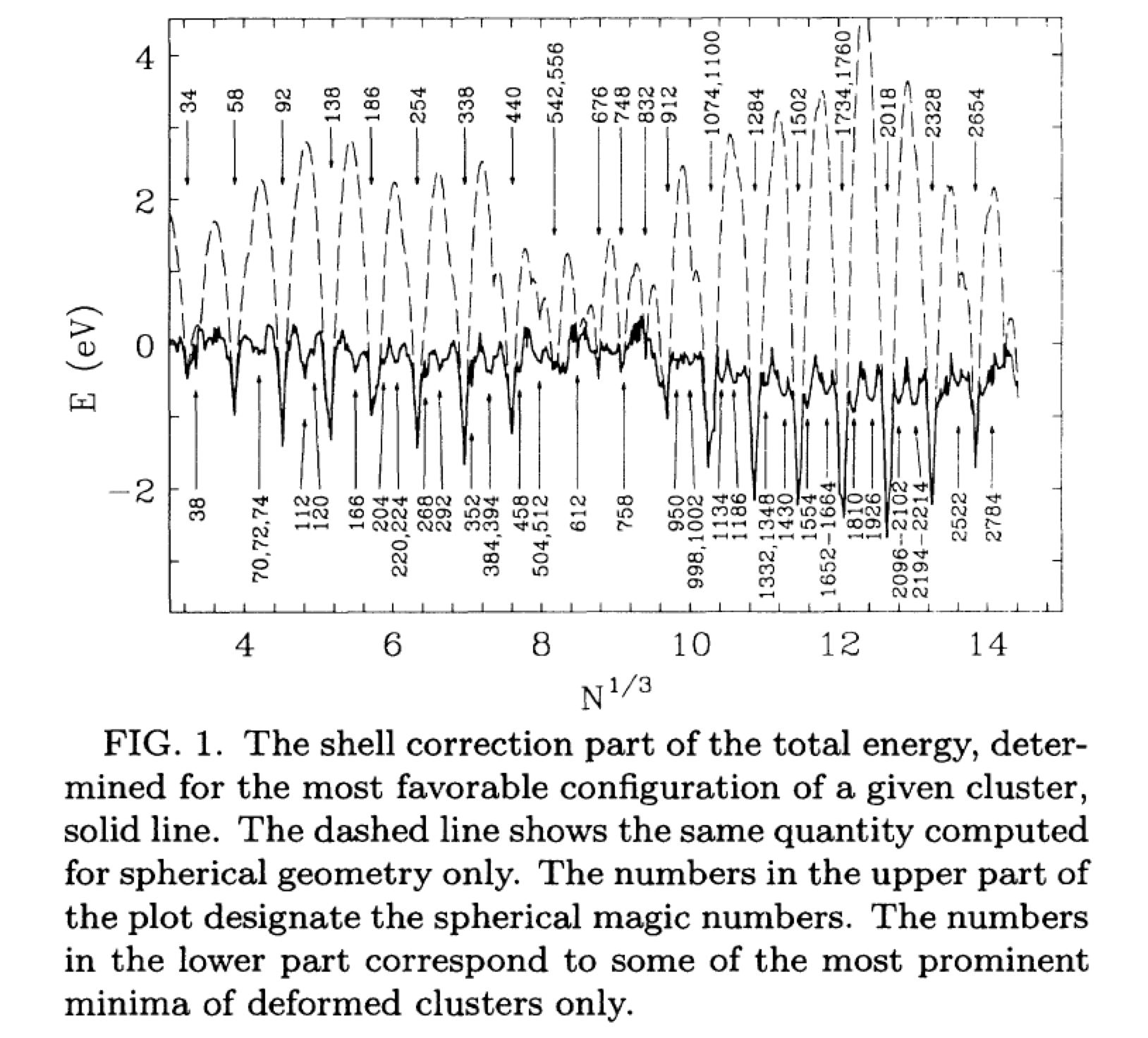 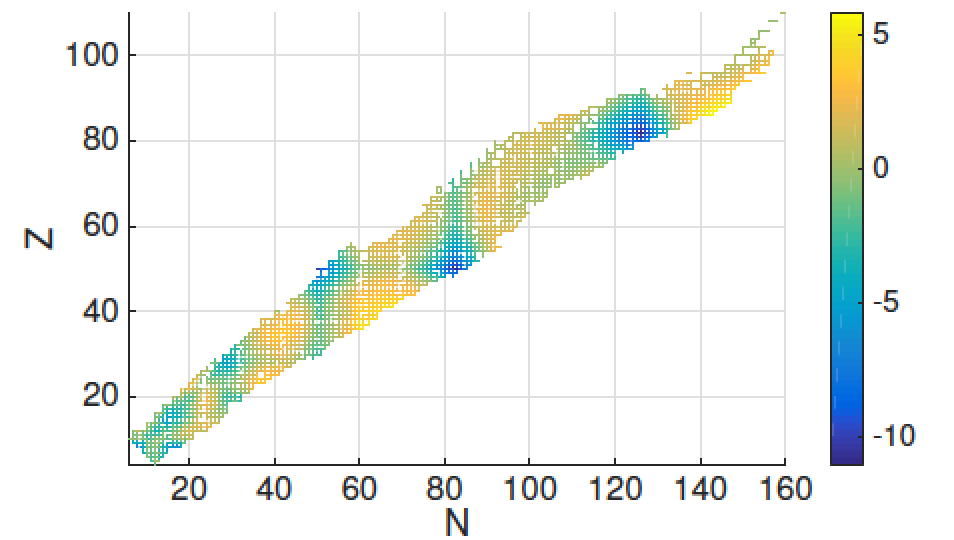 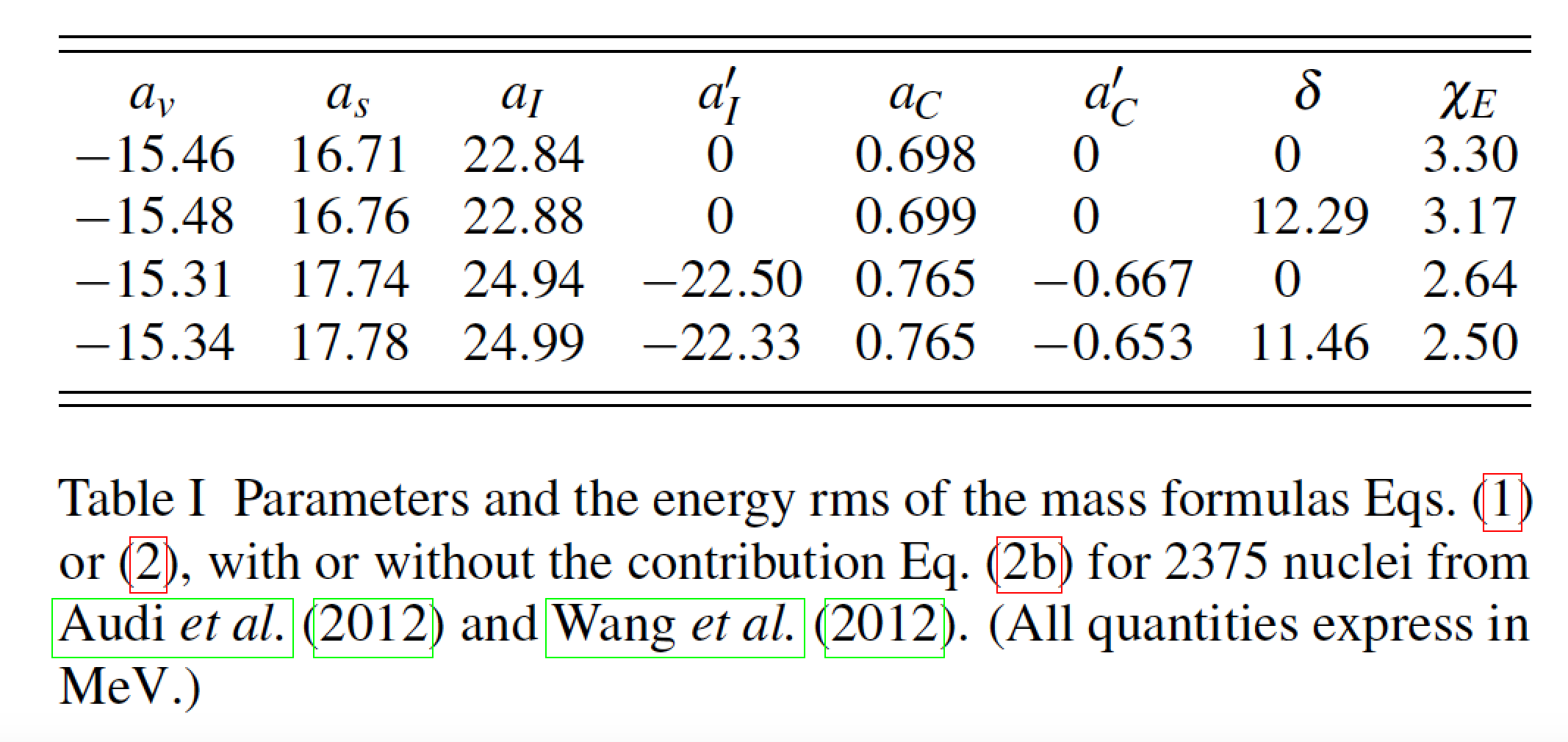 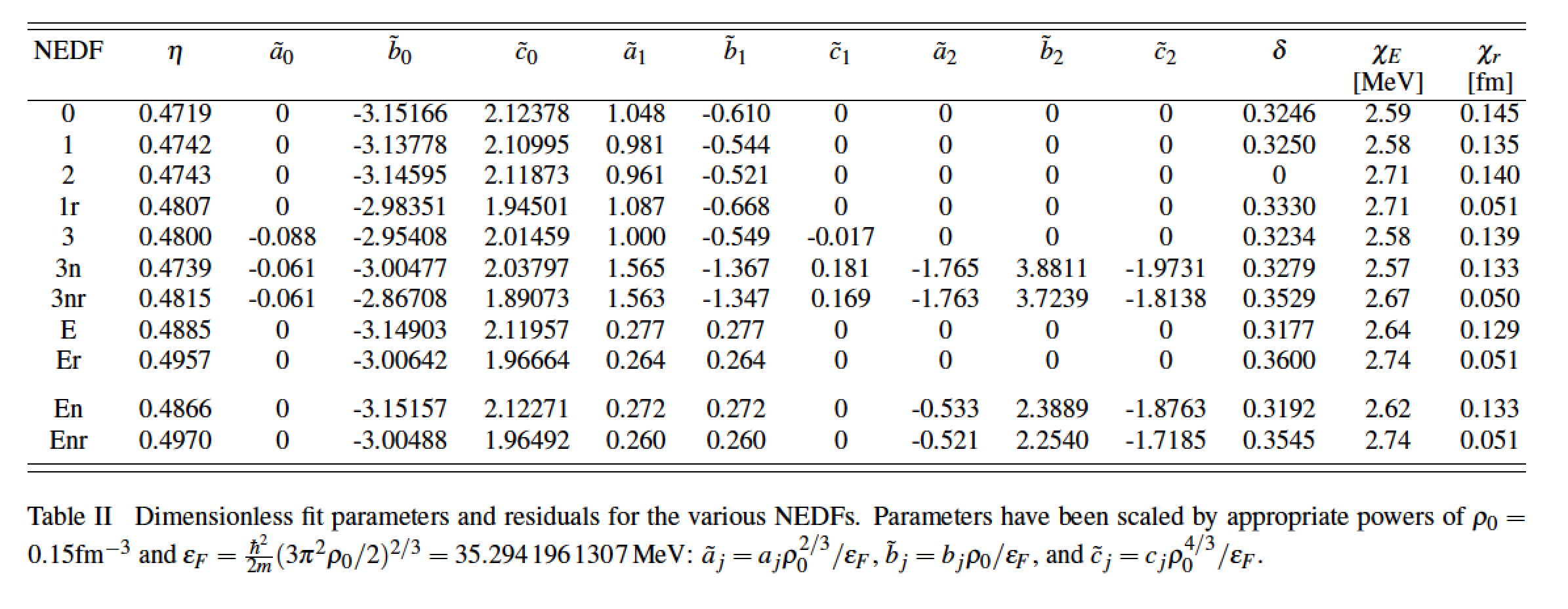 2375 nuclei (AME 2012) and 883 charge radii
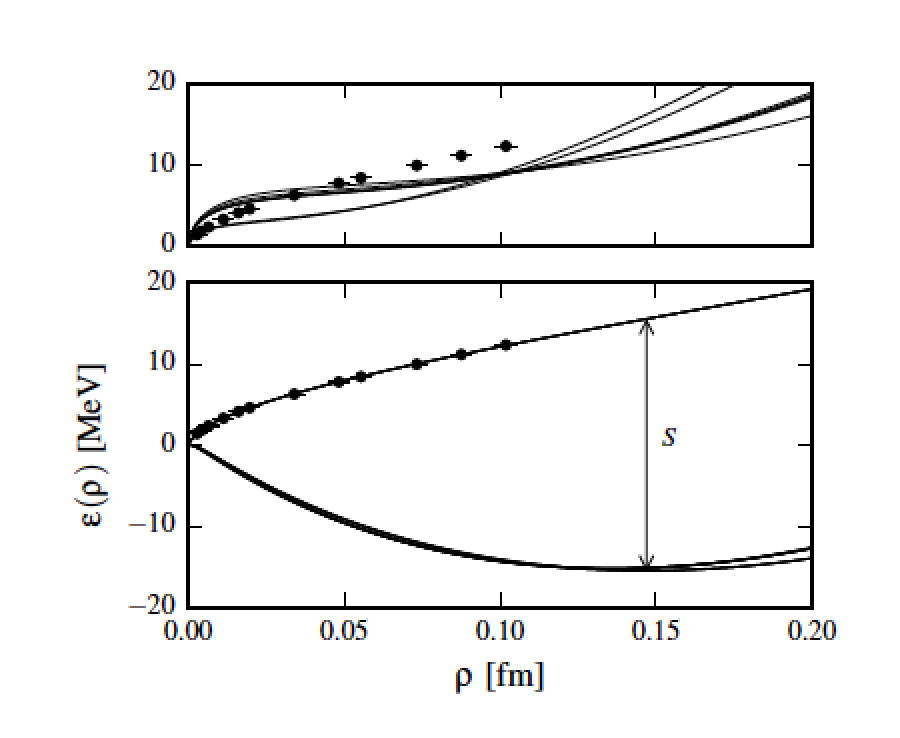 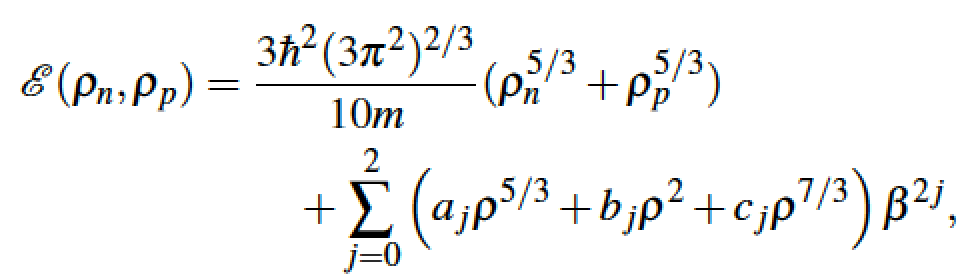 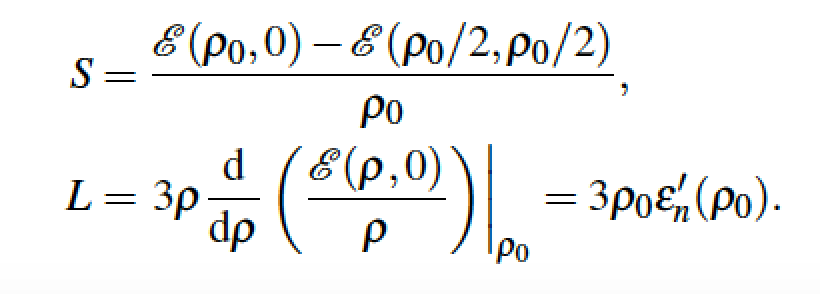 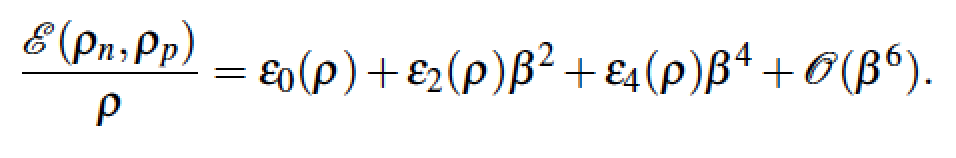 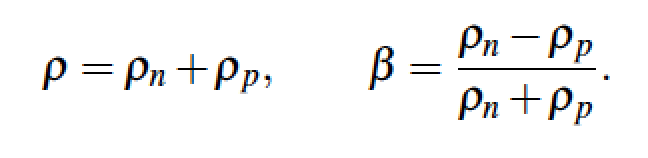 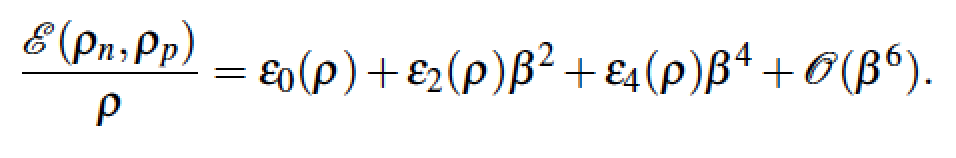 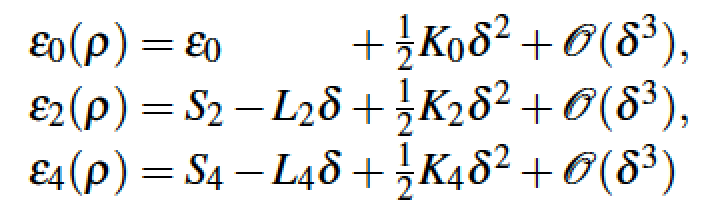 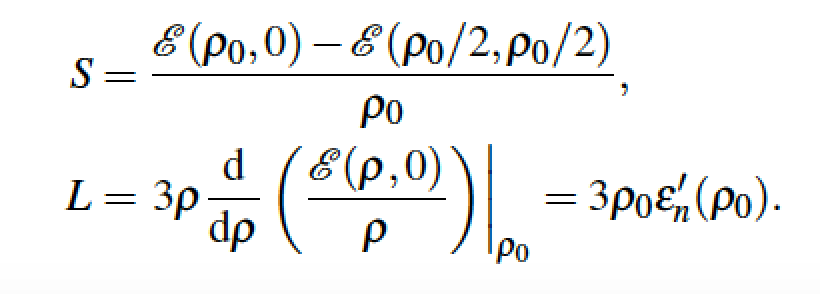 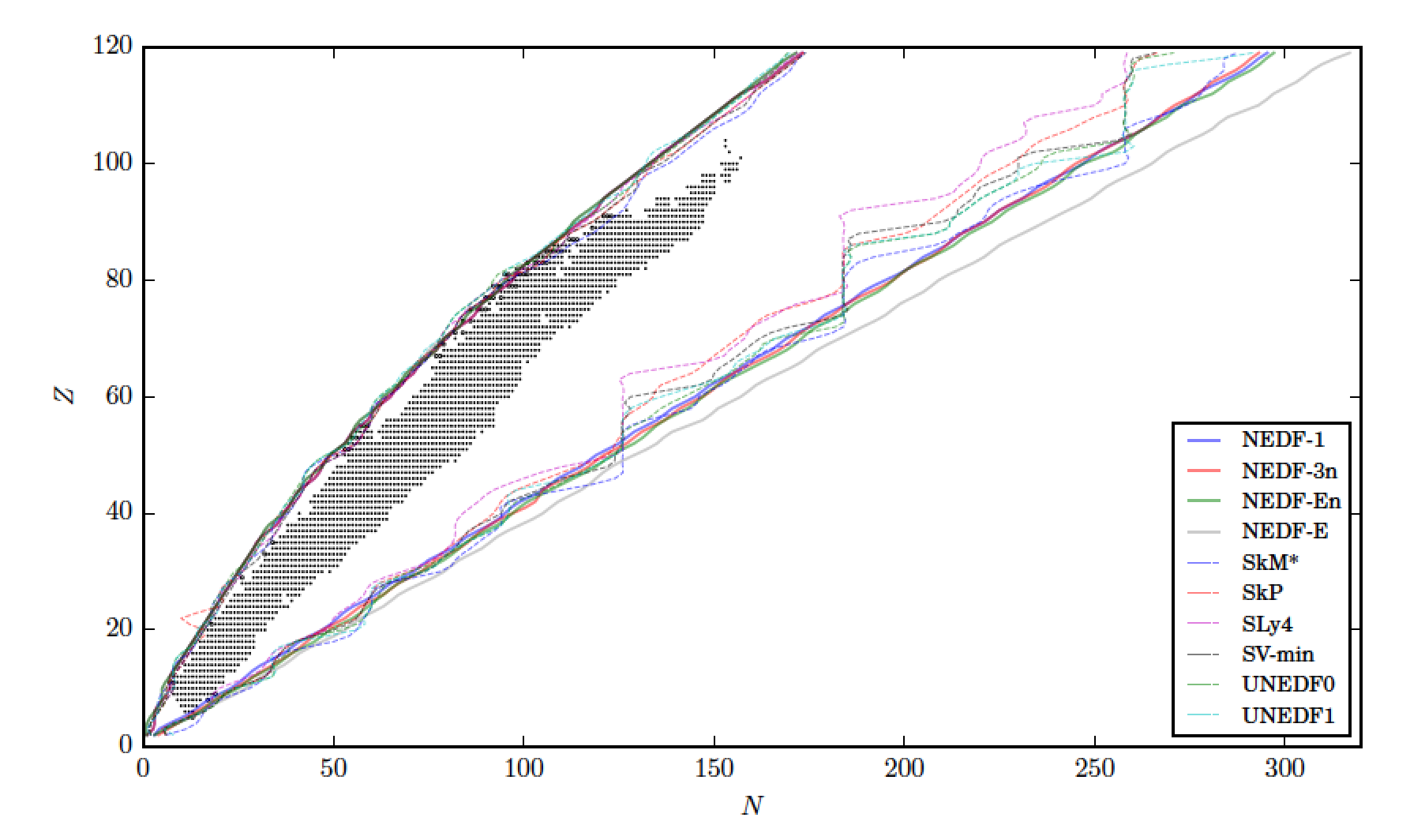 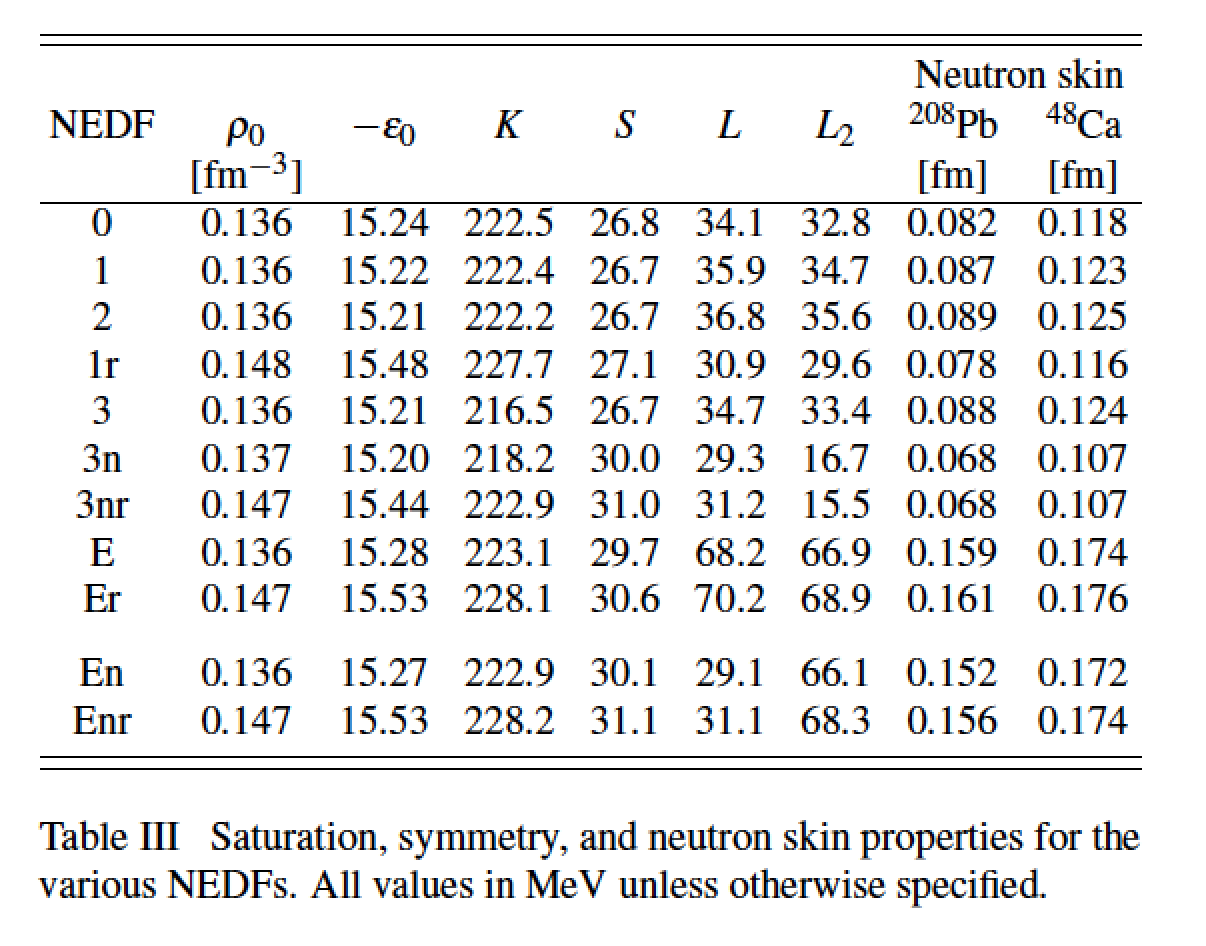 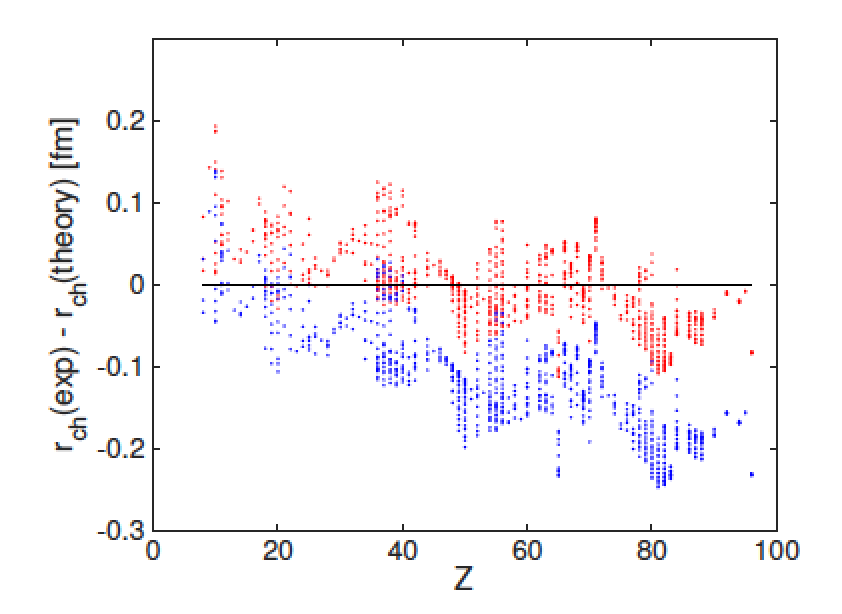 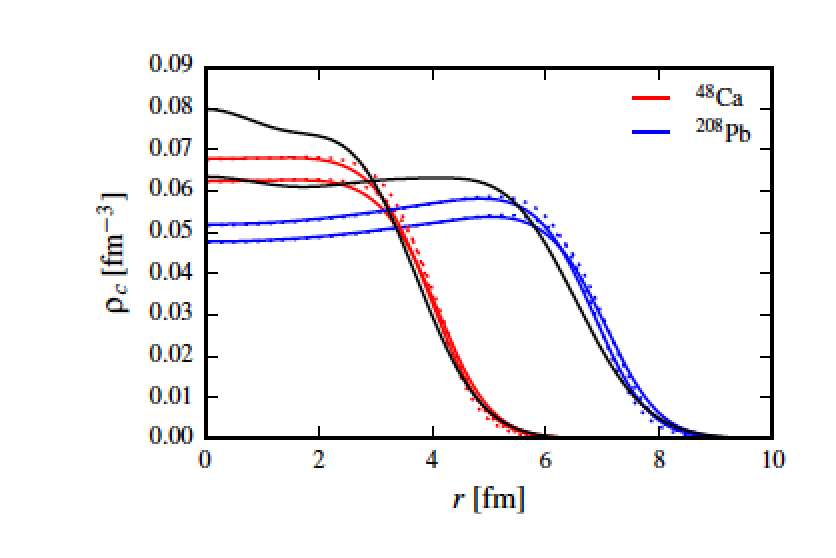 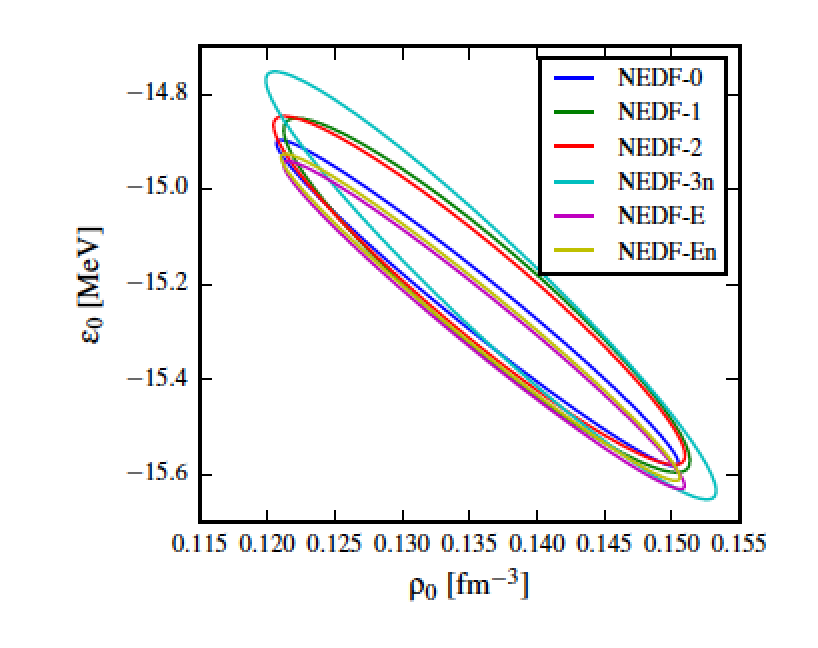 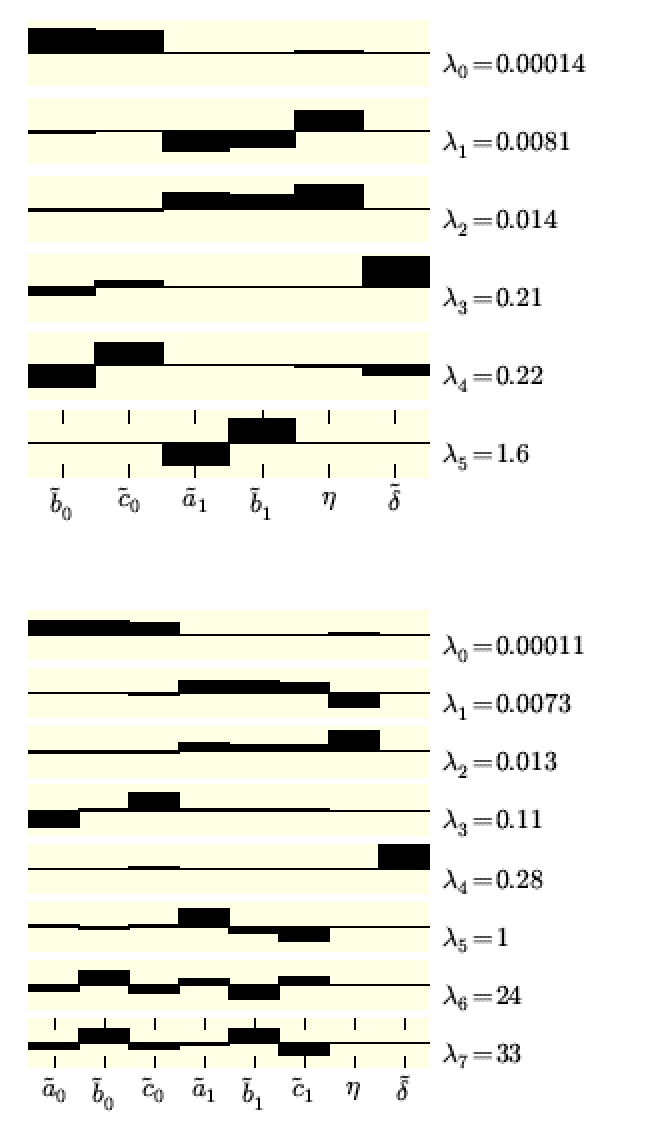 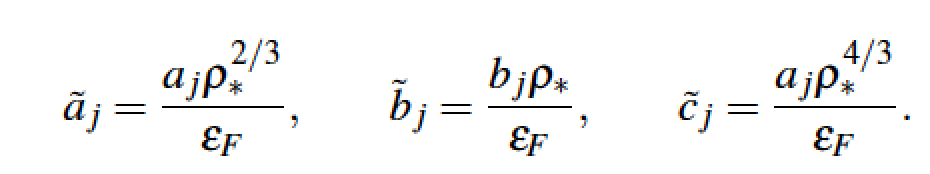 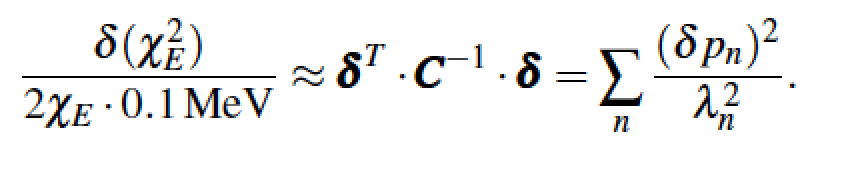 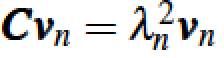 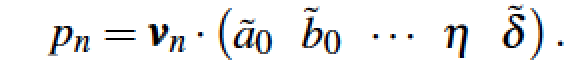 Dynamics
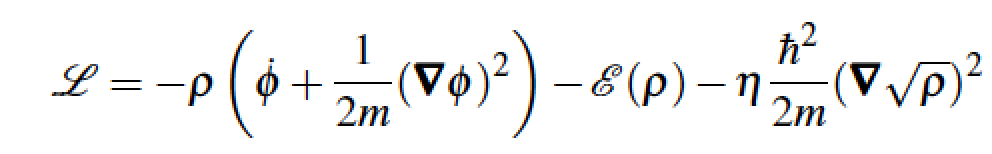 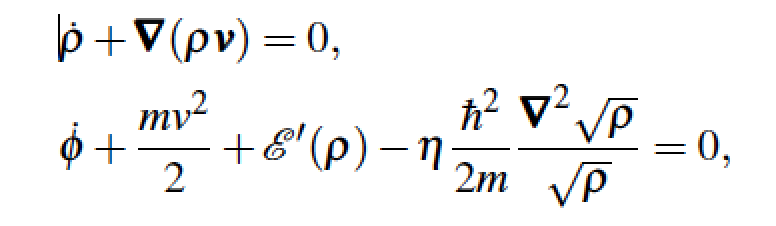 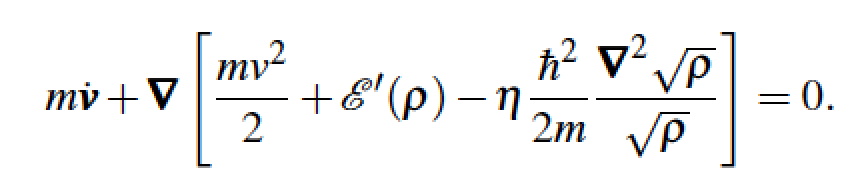 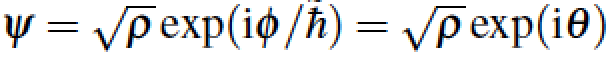 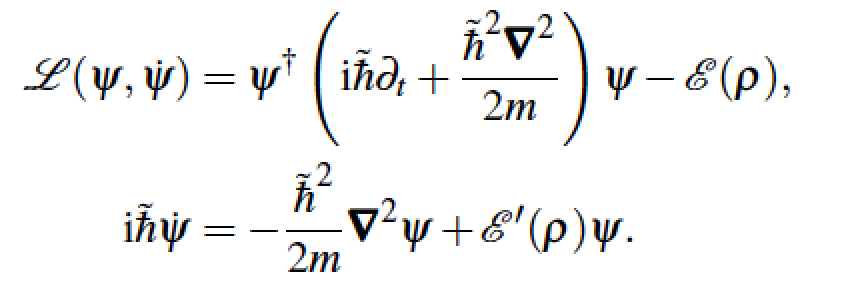 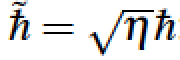 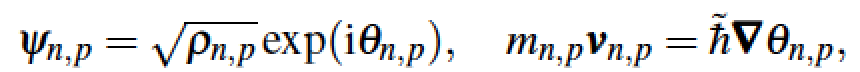 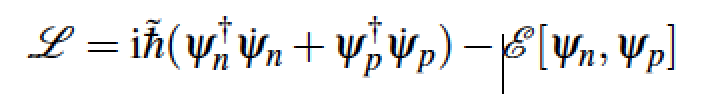 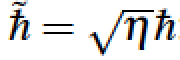 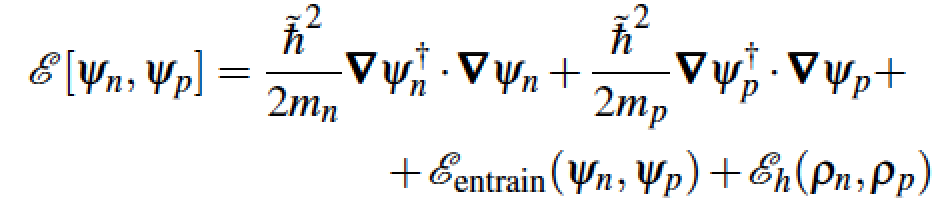 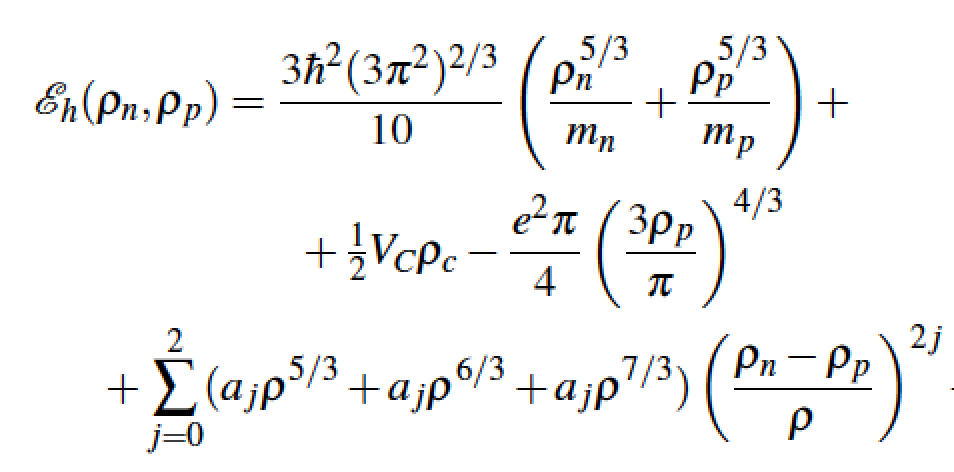 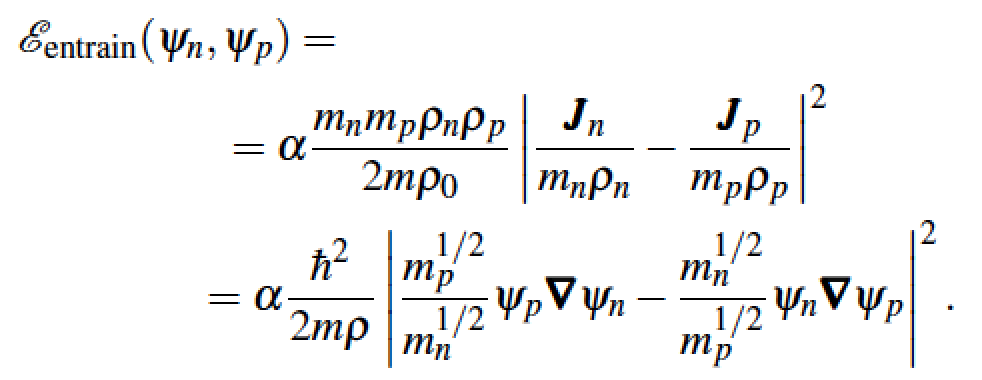 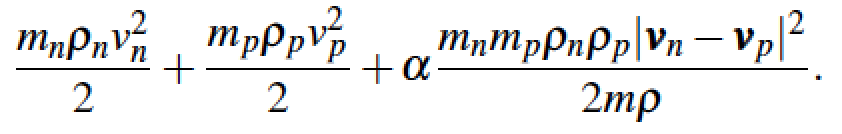 Introducing single-particle wave functions
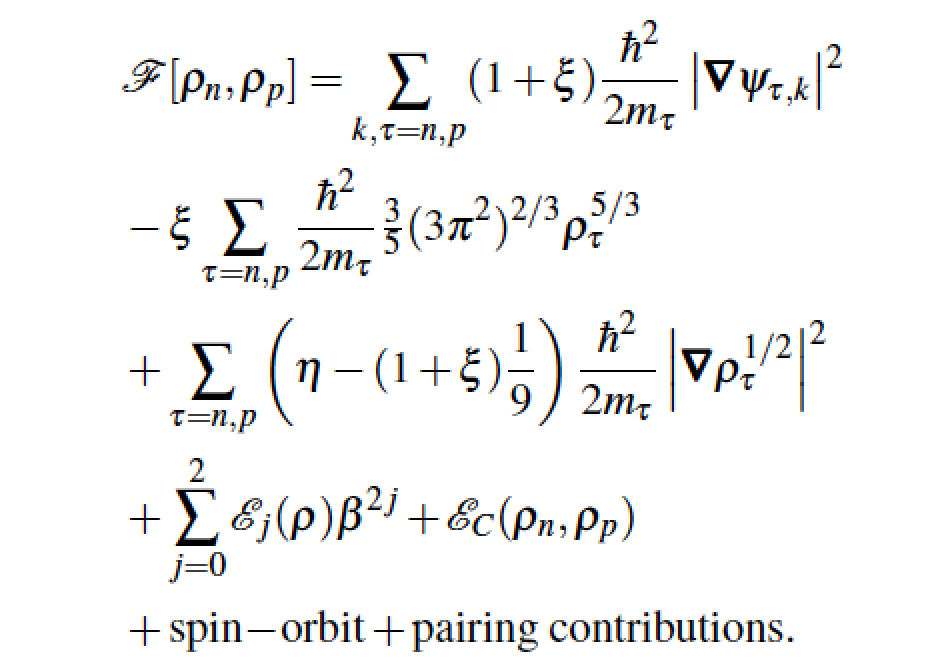 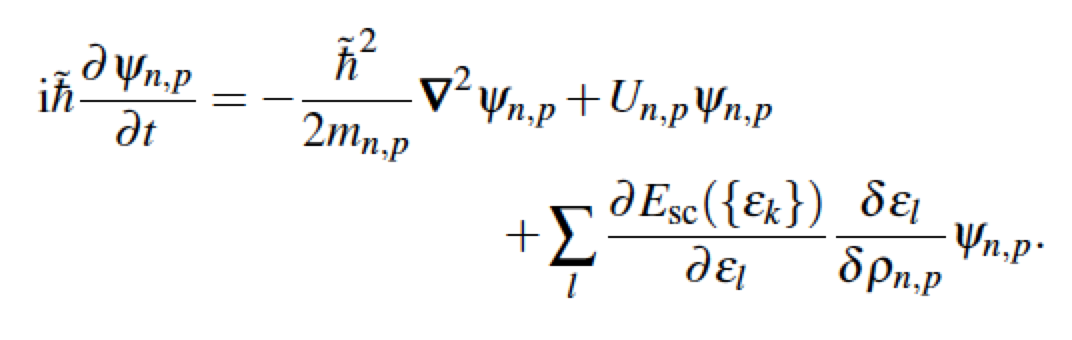 Isovector excited collective modes
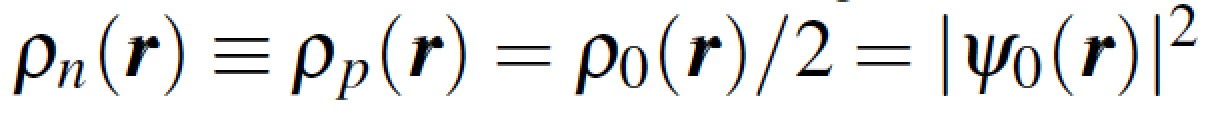 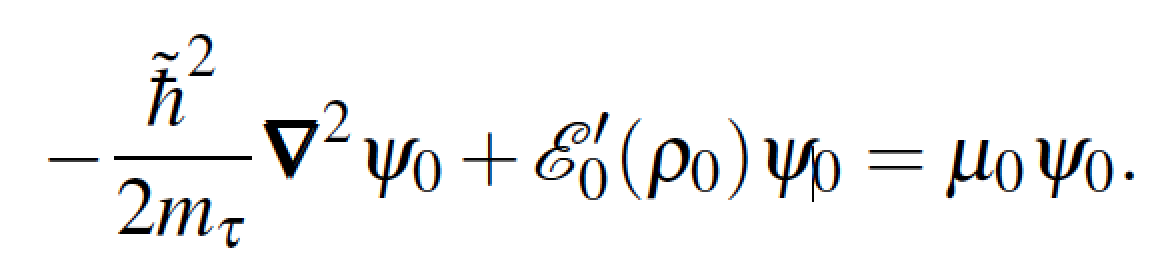 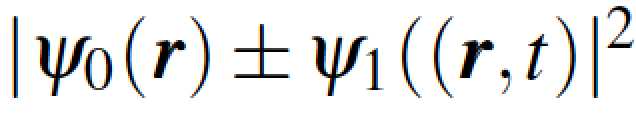 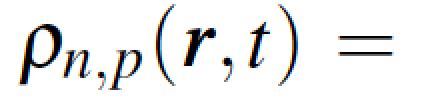 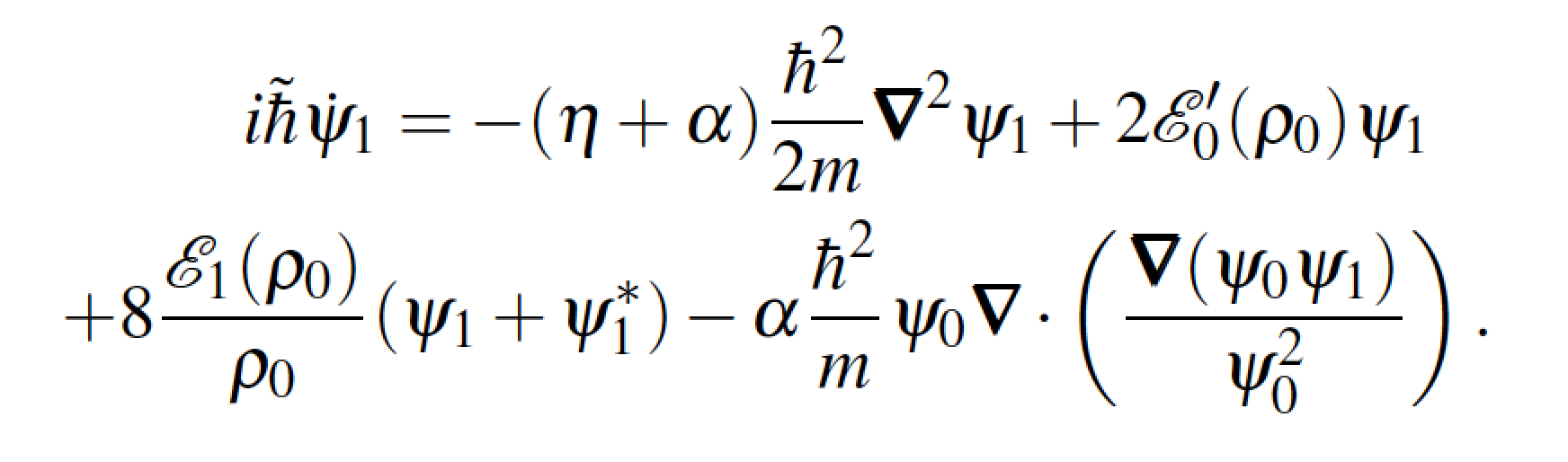 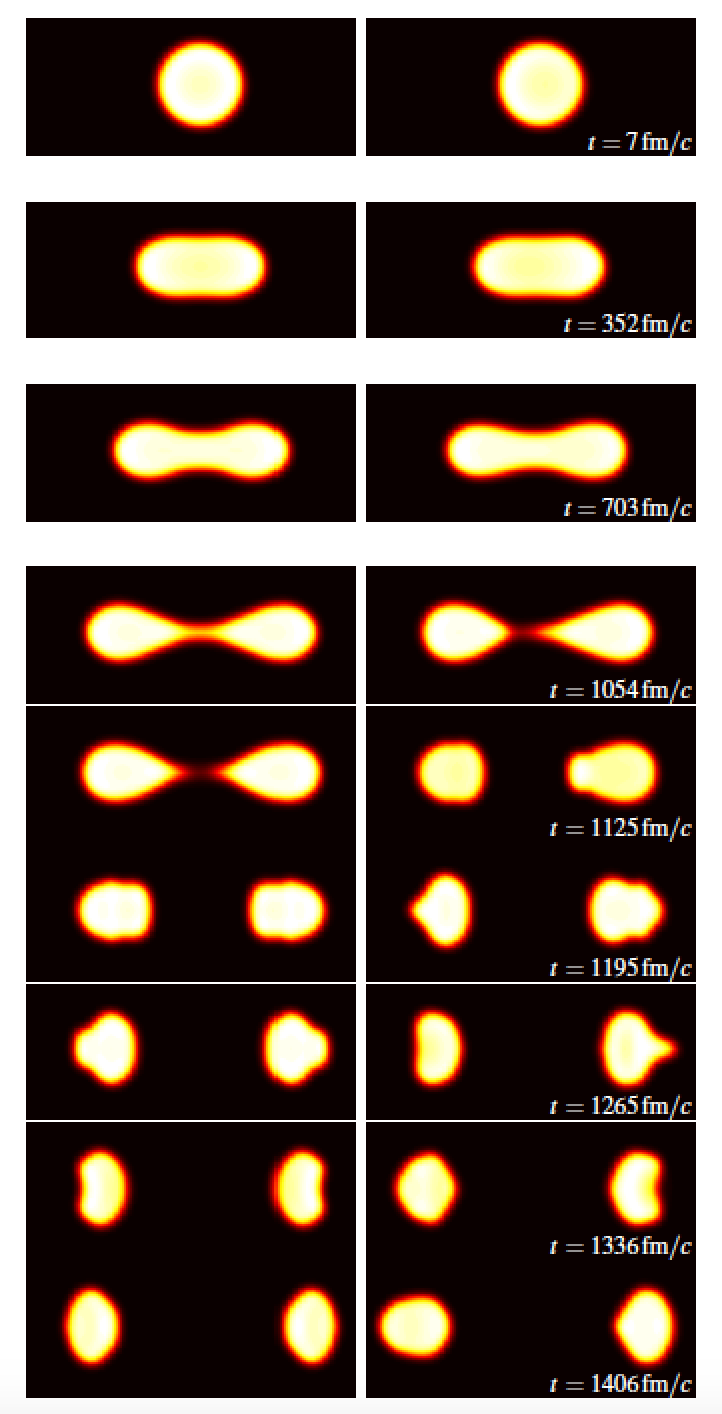 Fission
238U symmetric fission
238U asymmetric fission
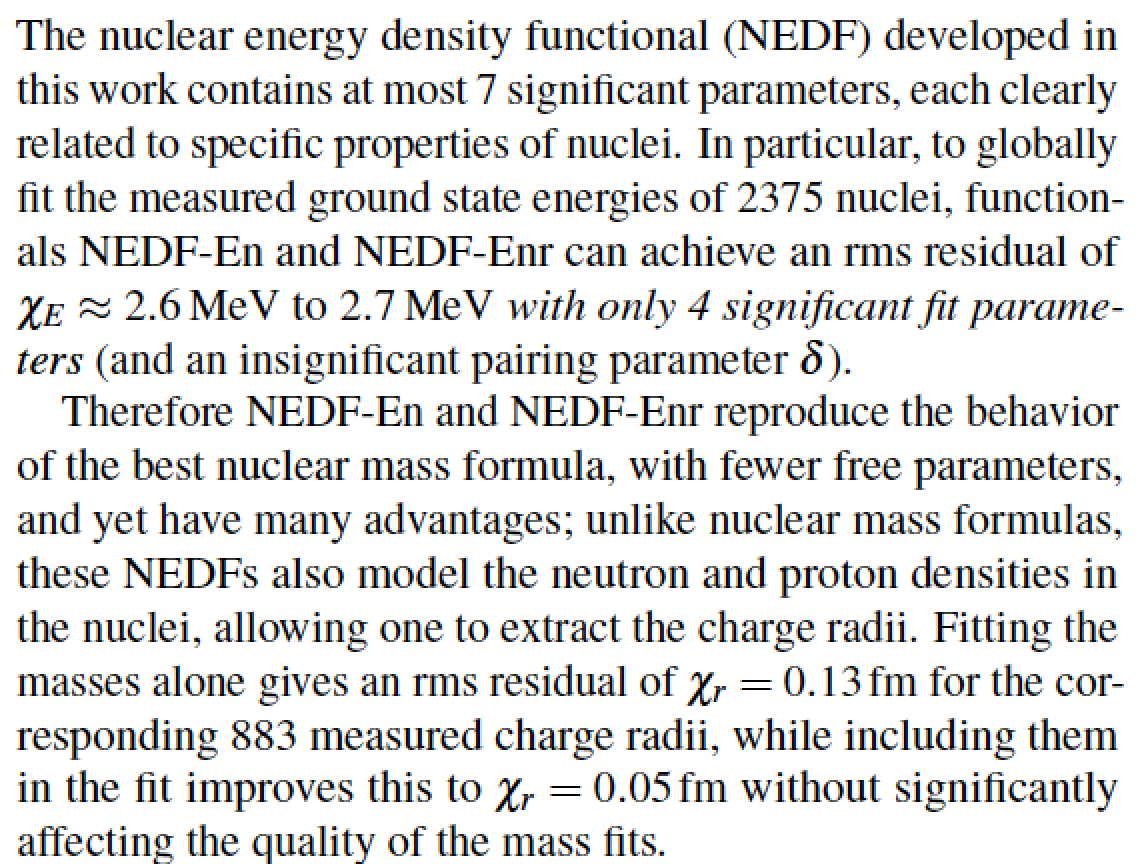 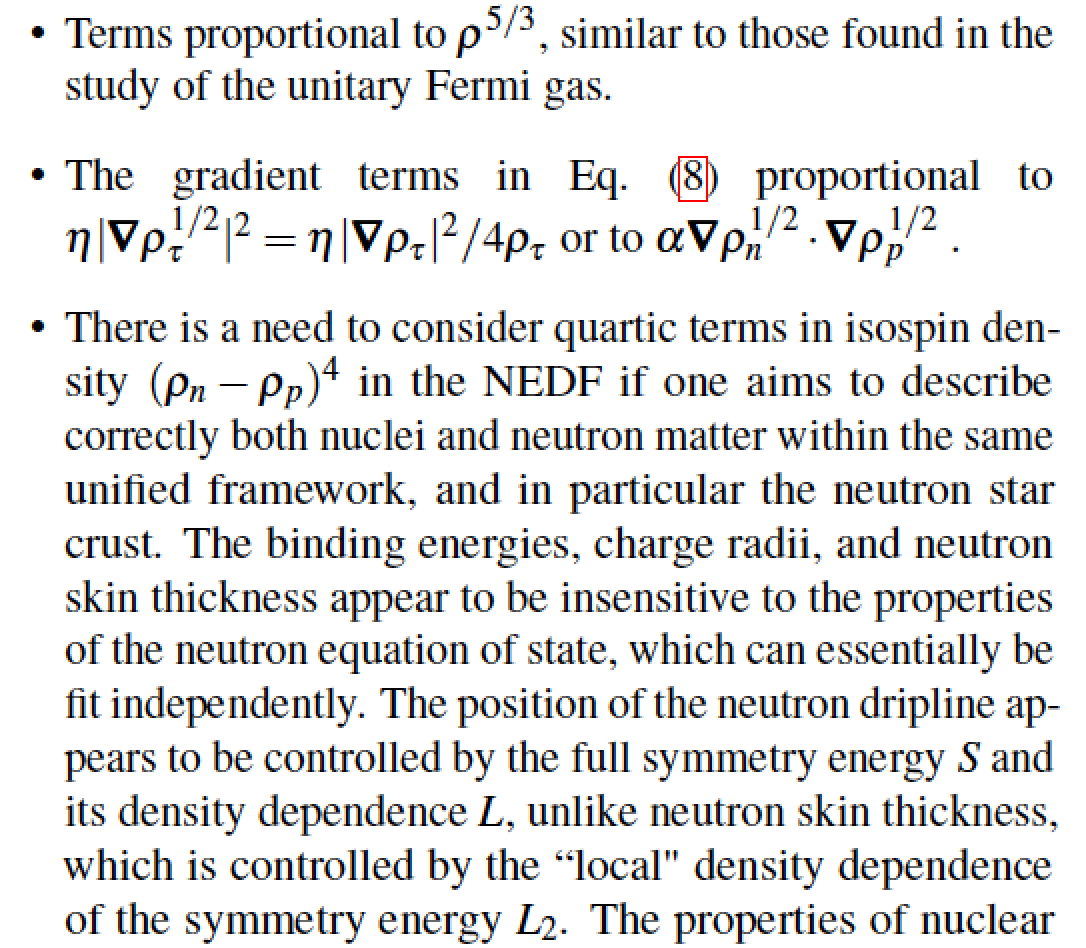 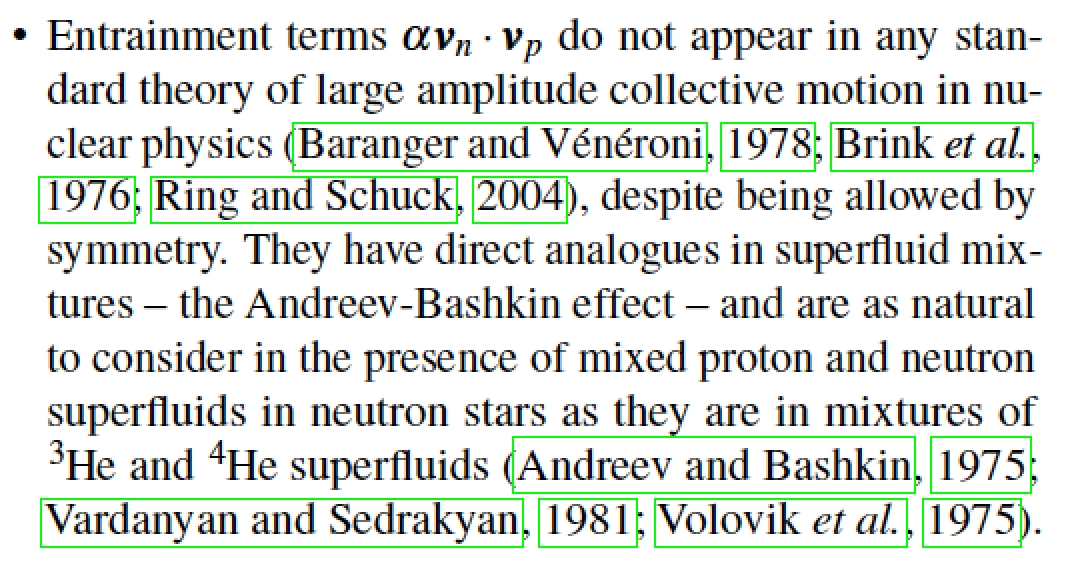